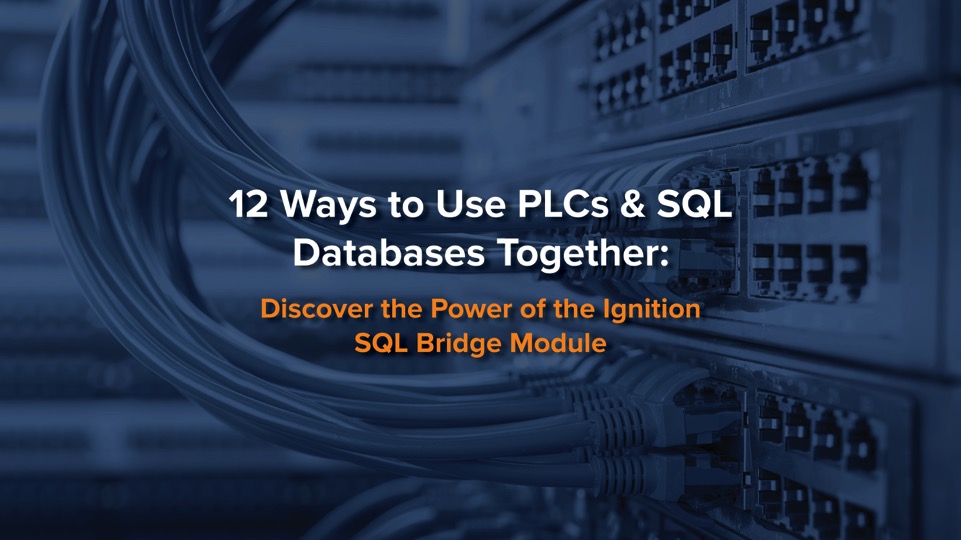 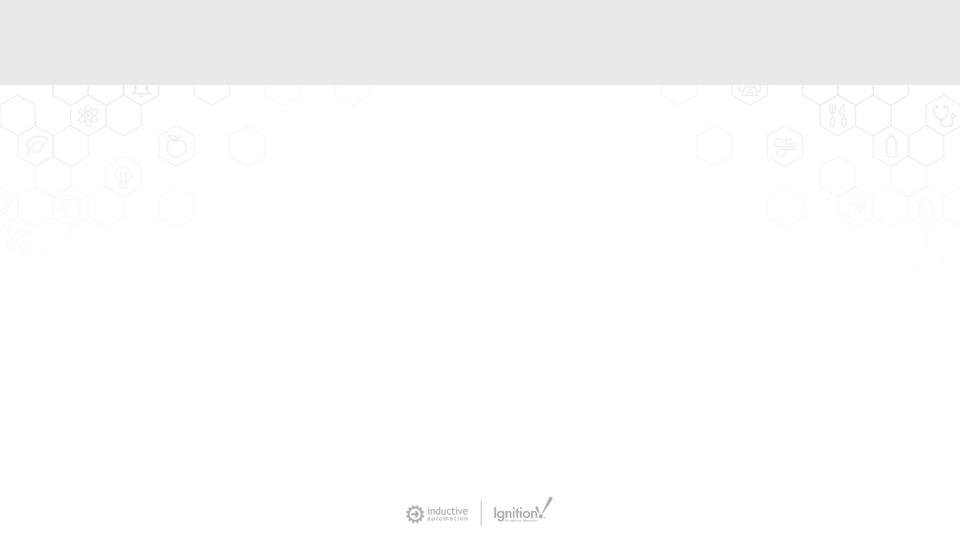 Moderator
Don PearsonChief Strategy Officer
Inductive Automation
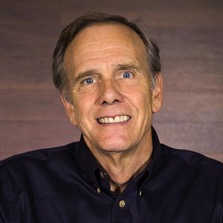 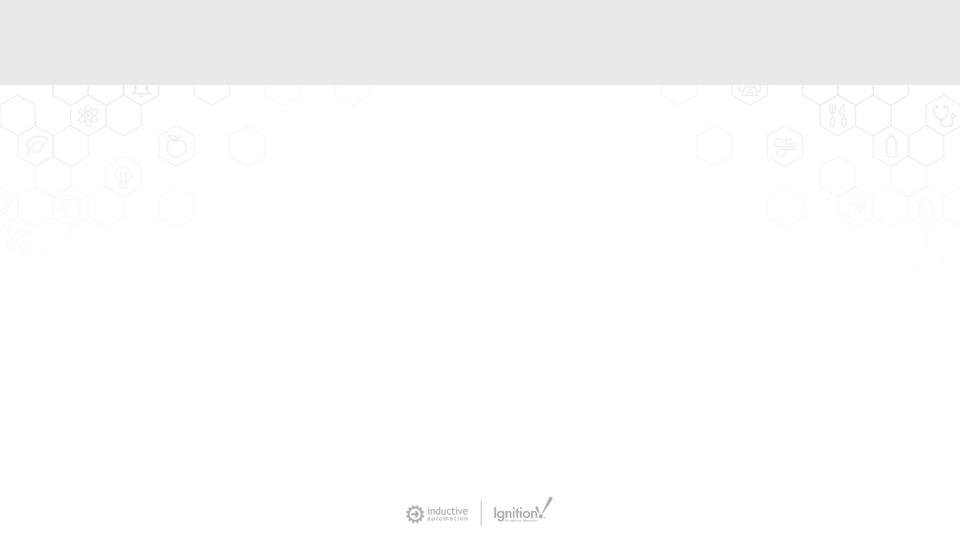 Today’s Agenda
Introduction to Ignition
The Origin of SQL Bridge
SQL Bridge vs. Tag Historian
12 Use Cases for SQL Bridge
Demo: Recipe Management
Q&A
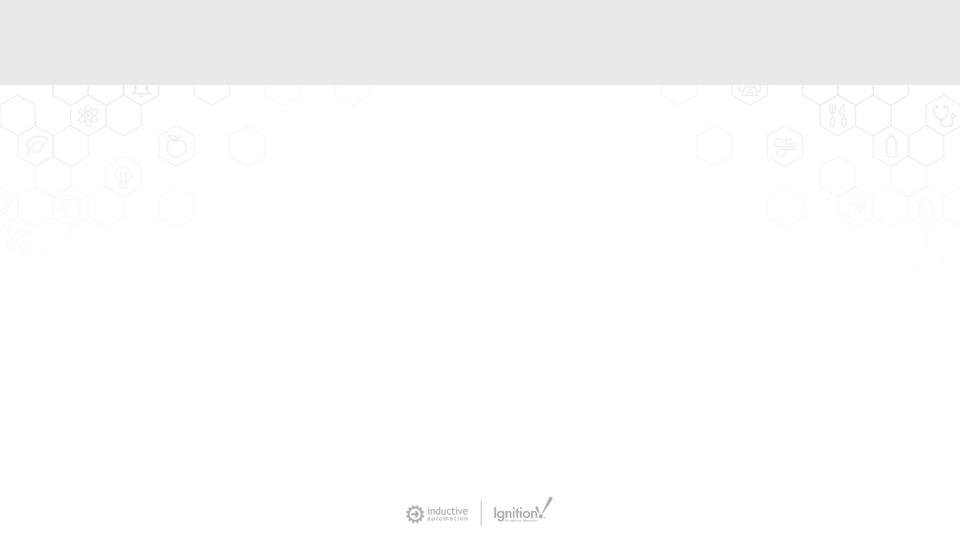 About Inductive Automation
Founded in 2003
HMI, SCADA, IIoT software used in 100+ countries
Supported by 1,400+ integrators
60% average annual growth rate since 2010

Learn more at: inductiveautomation.com/about
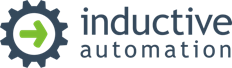 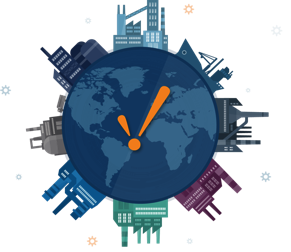 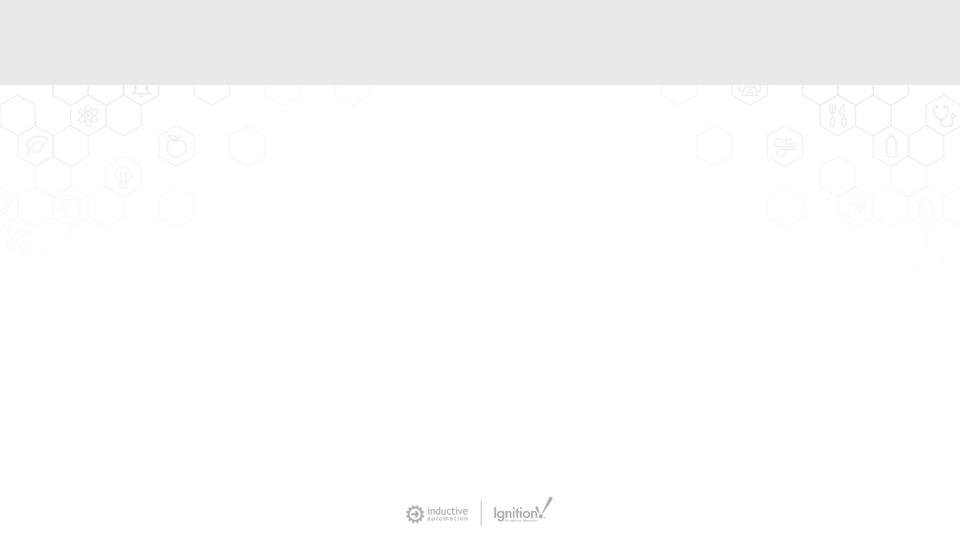 Used By Industries Worldwide
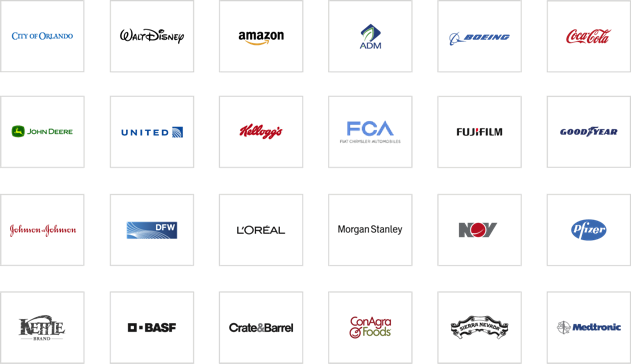 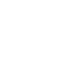 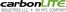 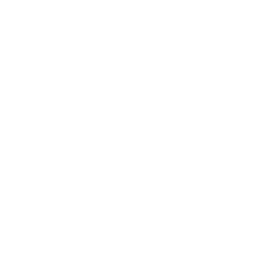 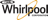 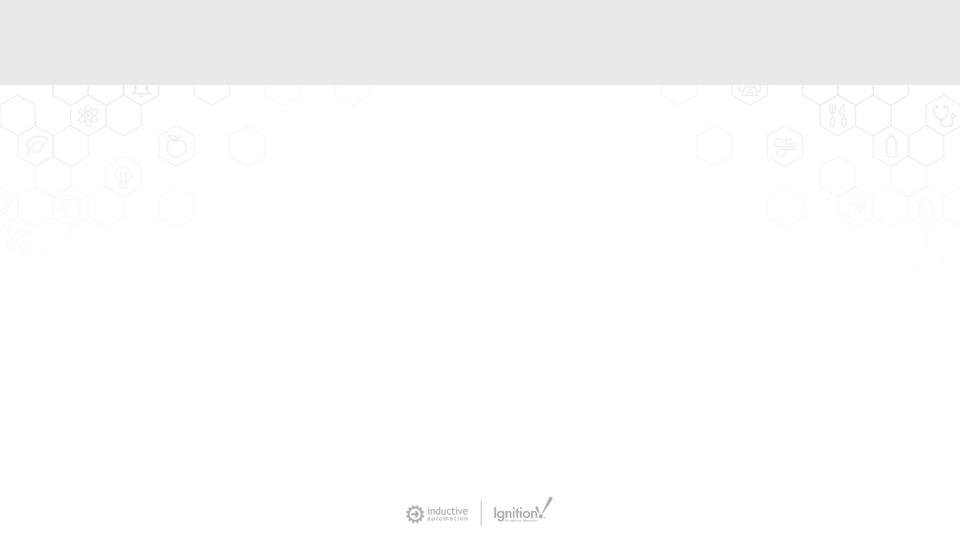 6 Reasons Why Ignition is Unique
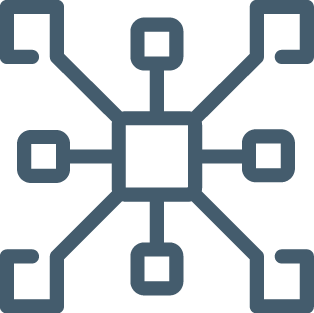 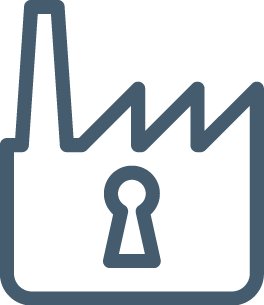 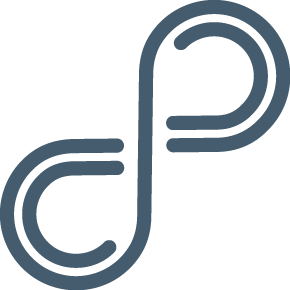 Web-BasedDeployment
UnlimitedLicensing
Security& Stability
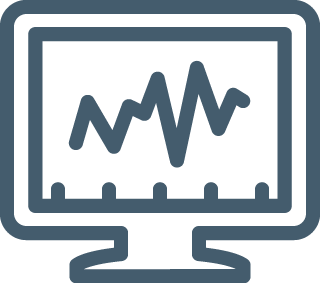 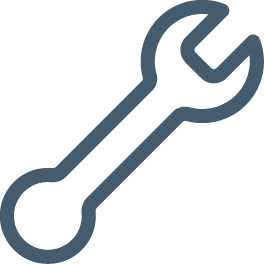 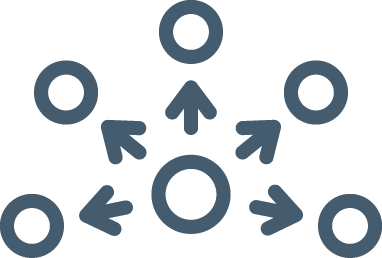 EasyExpandability
Rapid Development& Deployment
Real-Time Control& Monitoring
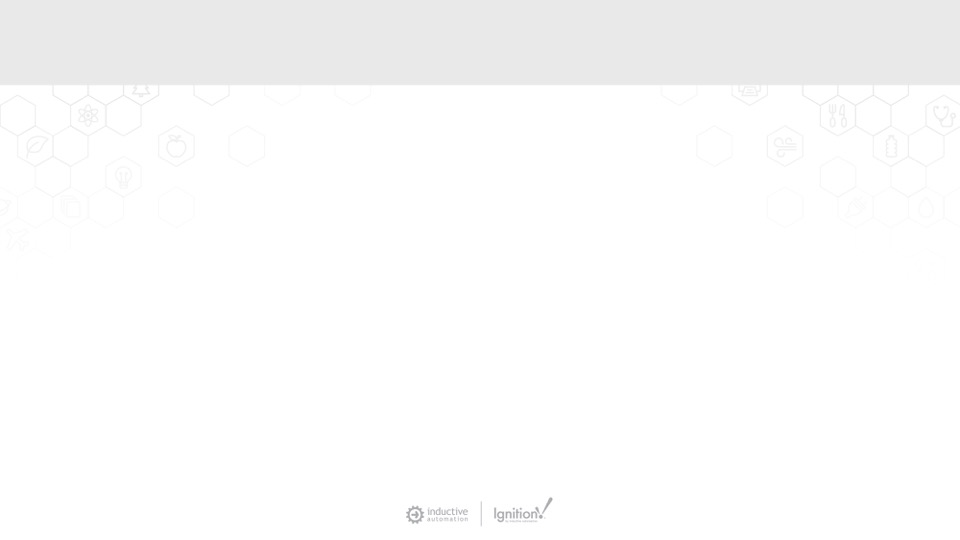 Presenter
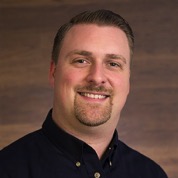 Travis Cox
Co-Director of Sales EngineeringInductive Automation
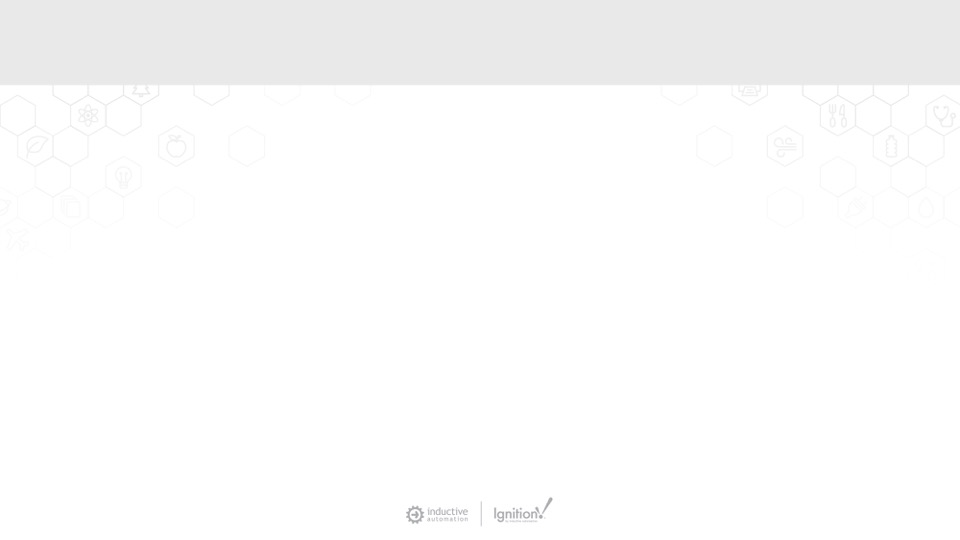 More Than IIoT/SCADA/MES
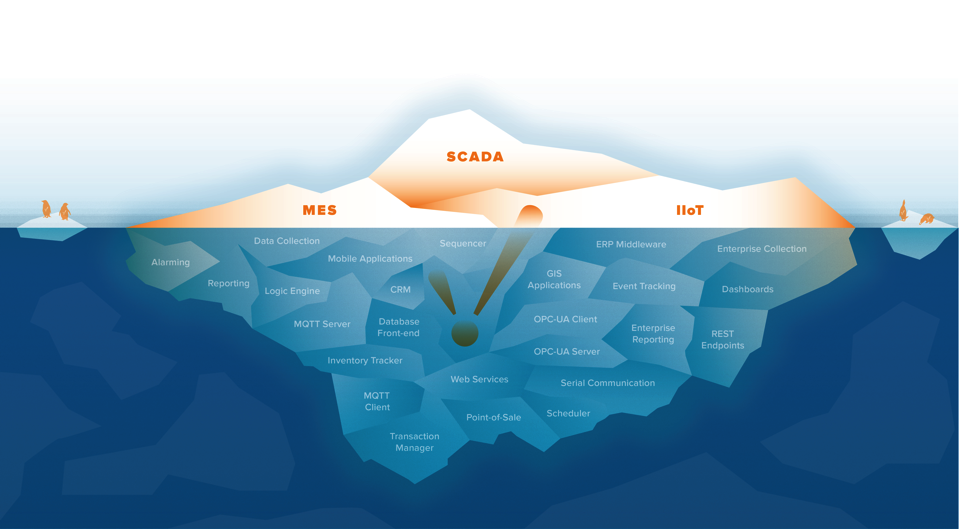 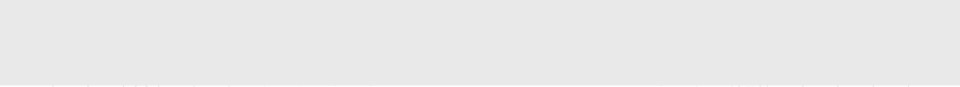 More Than IIoT/SCADA/MES
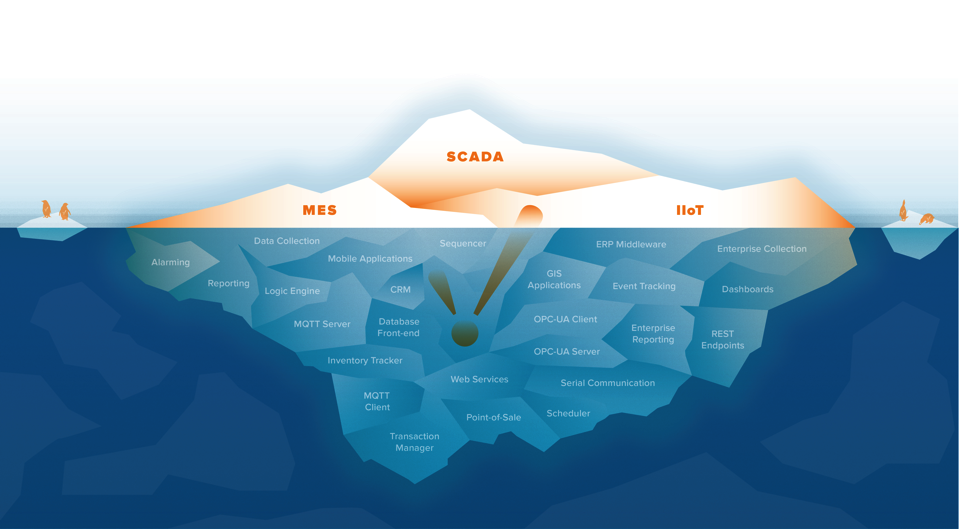 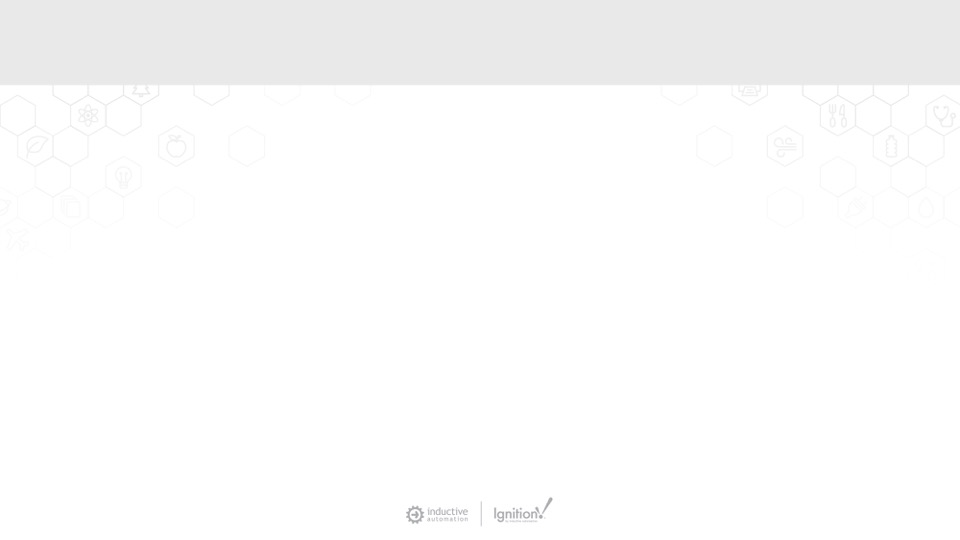 The Origin of SQL Bridge
We recognized a need:

•  SQL Bridge Module started out as a product called FactorySQL

•  While working as a control system integrator, our CEO     Steve Hechtman came up with an idea to move data between    PLCs and SQL databases using OPC.
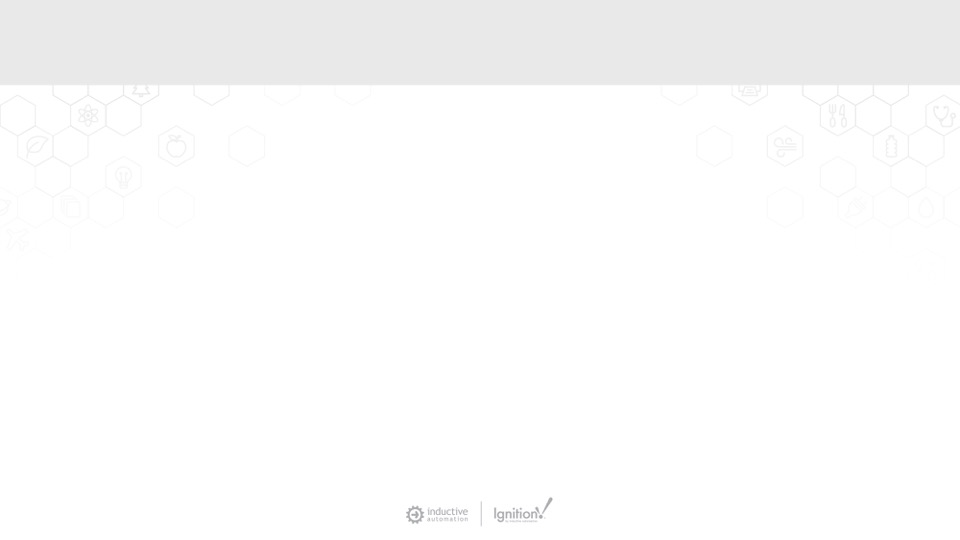 The Origin of SQL Bridge
We developed a solution:

•  Steve & his team developed FactorySQL to move data     between PLCs and SQL databases.

•  Like a “Swiss army knife” for integrators to solve a variety     of problems

•  Eventually started Inductive Automation, offered FactorySQL
    to other integrators, which is now known as SQL Bridge Module    and is an essential part of the Ignition platform.
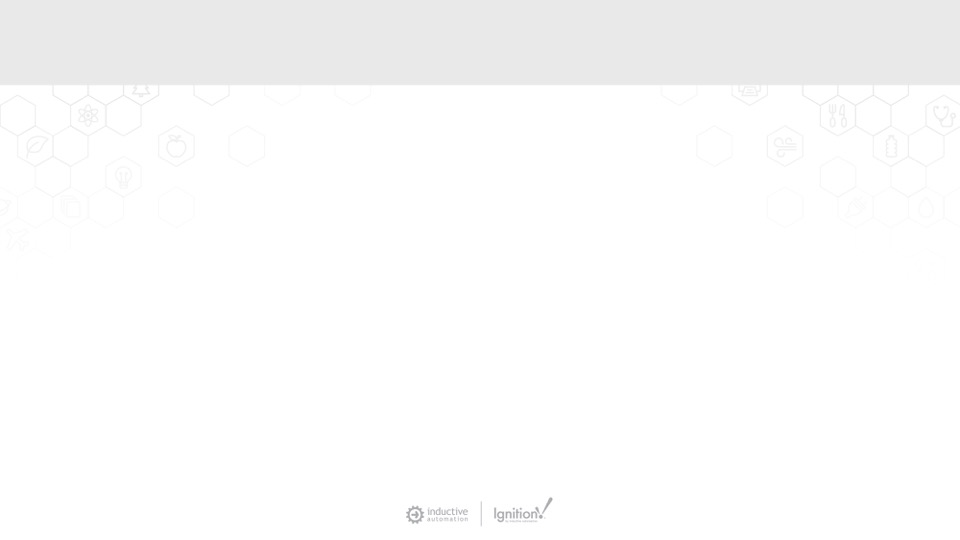 SQL Bridge vs. Tag Historian
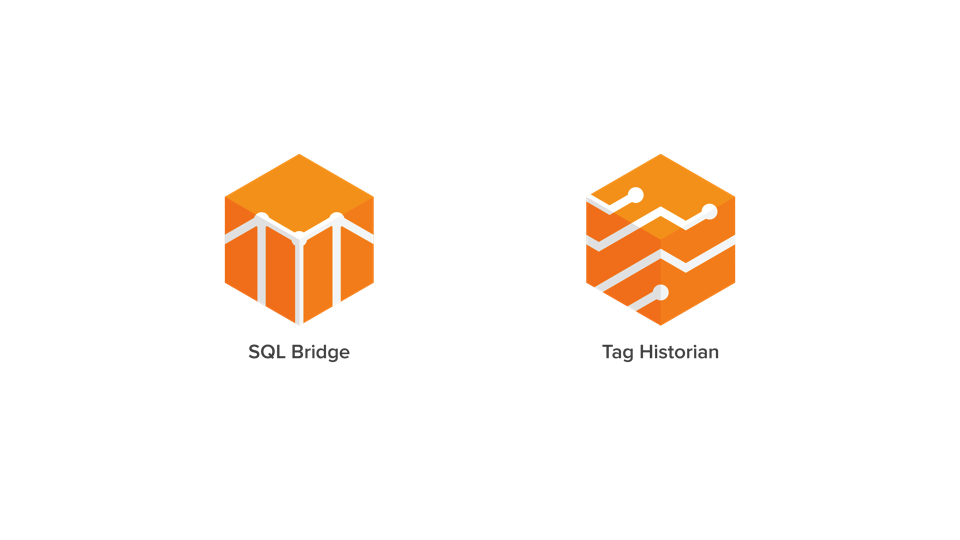 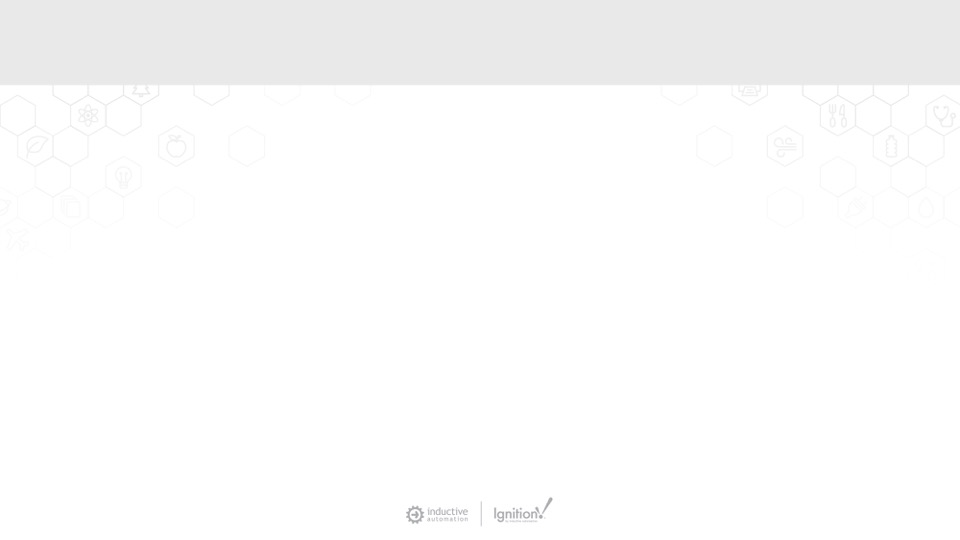 SQL Bridge vs. Tag Historian
Tag Historian Module:
•  Not in control of the database schema, 
    data in an open format
•  Data is compressed
•  Not very easy to query yourself due to    partitions and compression
•  Data only logged when the value changes
•  No data context
•  No knowledge of database of SQL     language necessary
SQL Bridge Module:
•  You control the database schema, put     data into any format you choose.
•  No compression or data partitioning
•  Easy to query yourself
•  Groups can log data based on a schedule     and by exception
•  Provides contextual data
•  More powerful analysis but need to know     SQL language & databases
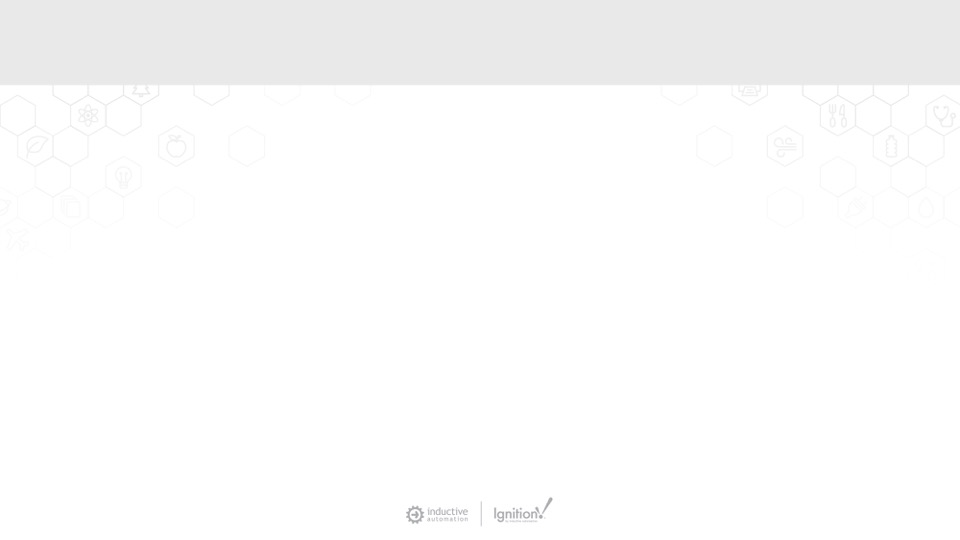 12 Use Cases for SQL Bridge
1  History With Context
  2  Synchronize 2 or More PLCs Through a SQL Database
  3  Barcode Scanning
  4  Sequencer
  5  Mapping PLC Values to Database Stored Procedures
  6  Scheduler
  7  Recipe Management
  8  OEE Implementation & OEE Downtime
  9  Production Tracking
10  Handshaking With PLCs
11  Putting Real-Time Data and Control with Third-Party Applications
12  ETL Tools
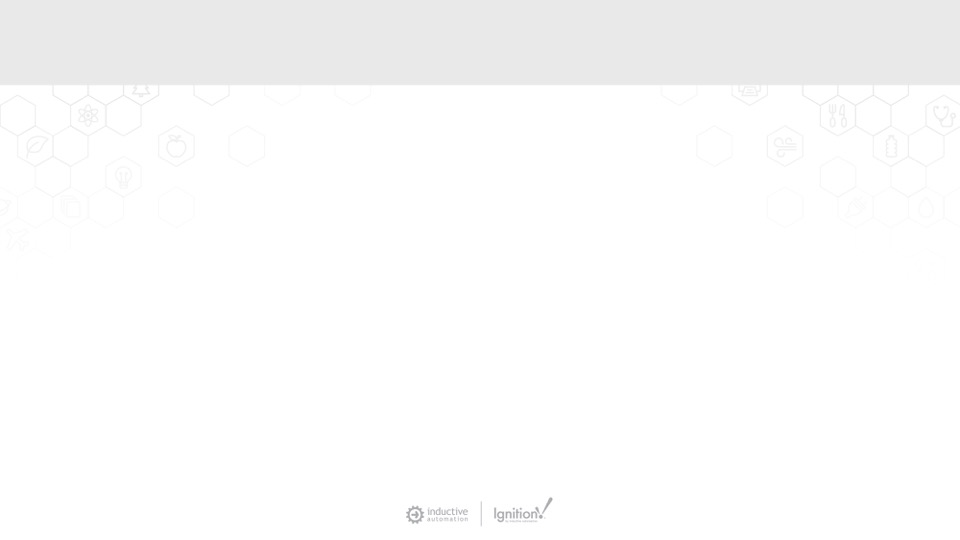 1. History With Context
•  Tag Historian and SQL Bridge work together to connect     historical and contextual data

•  PLC event trigger to log contextual data in a SQL database
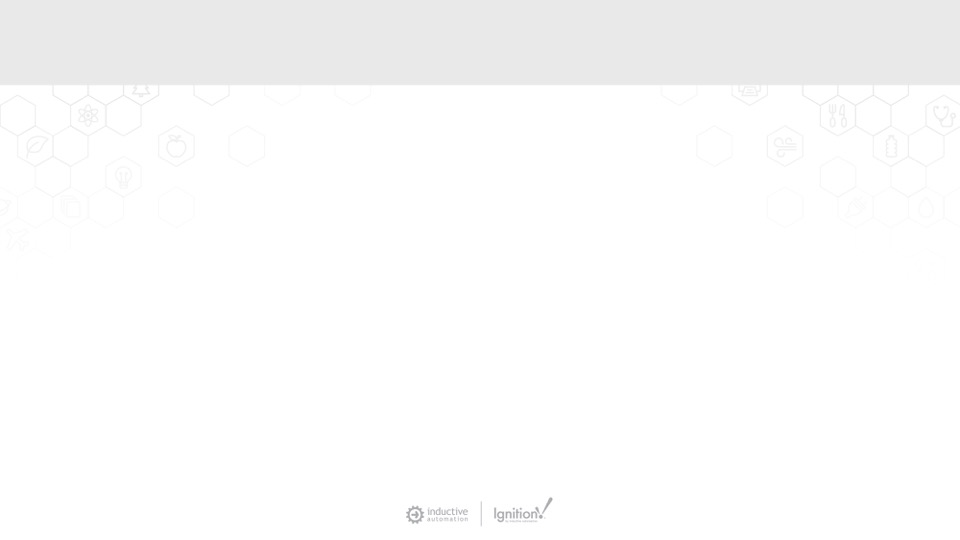 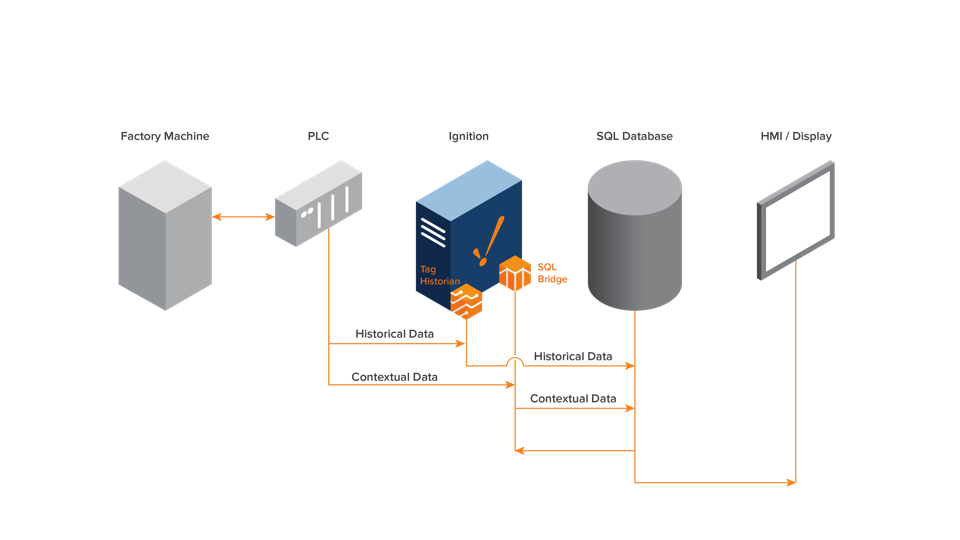 1. History With Context
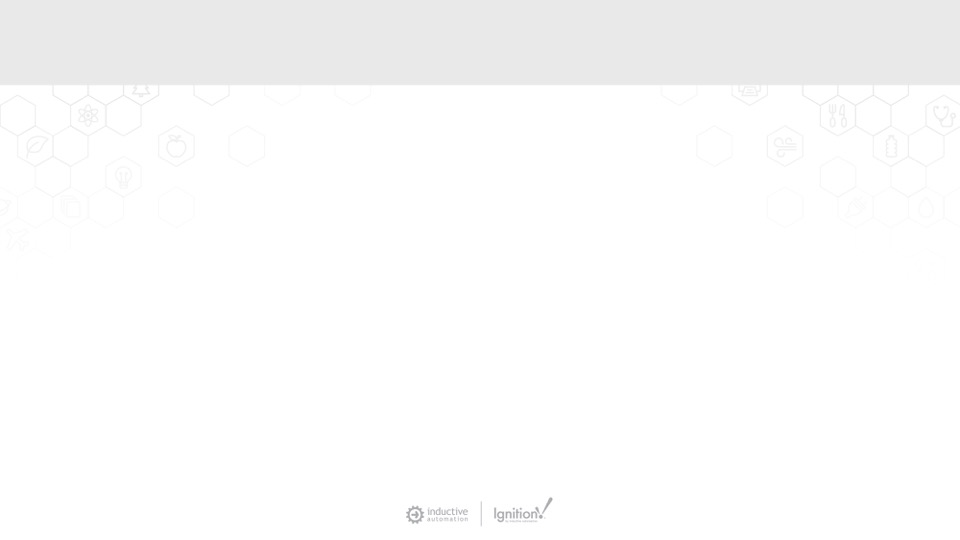 2. Synchronize 2 or More PLCs Through a SQL Database
•  Keep 2 PLCs identical at all times

•  Change in PLC #1 occurs which updates values in PLC #2 and vice versa•  Allows communication between different PLC brands and protocols
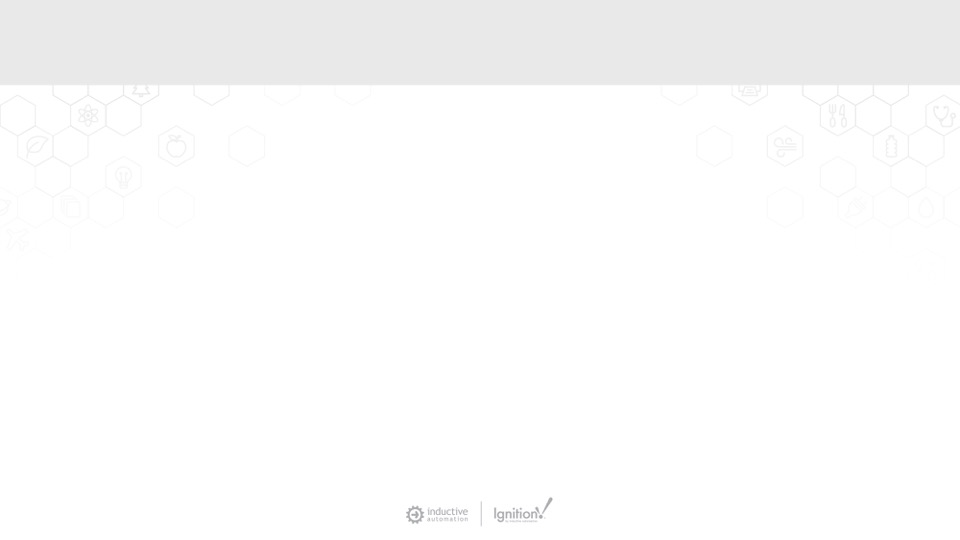 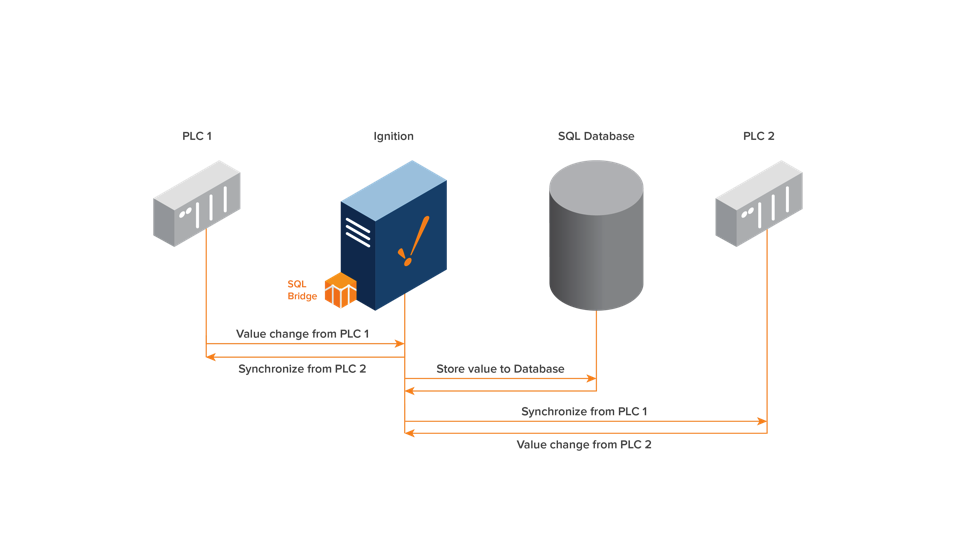 2. Synchronize 2 or More PLCs Through a SQL Database
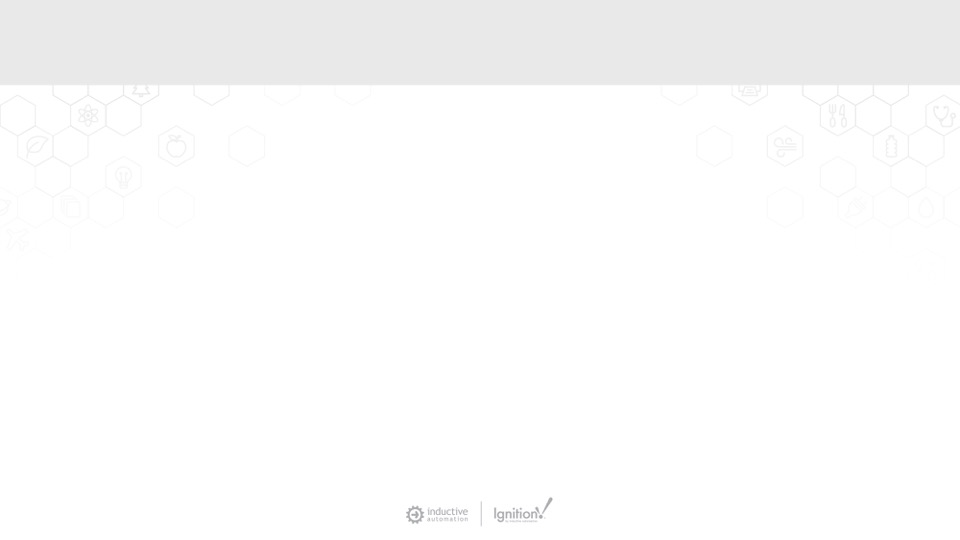 2. Synchronize 2 or More PLCs Through a SQL Database
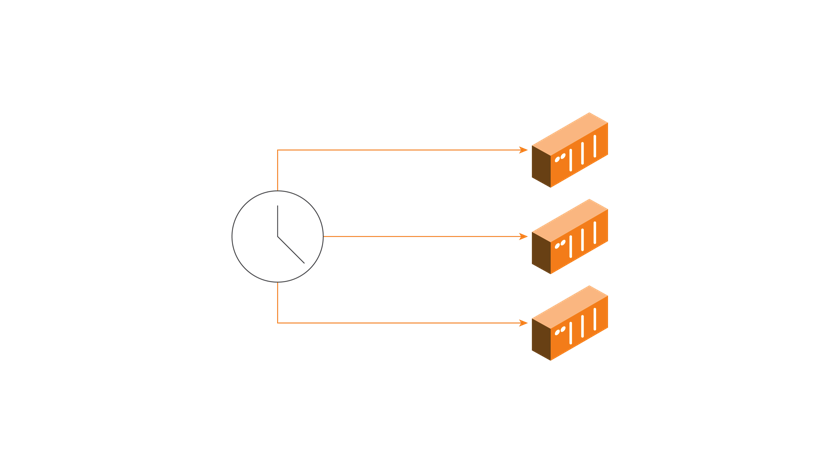 •  Another way to synchronize: Use Ignition to synchronize     clocks across all PLCs
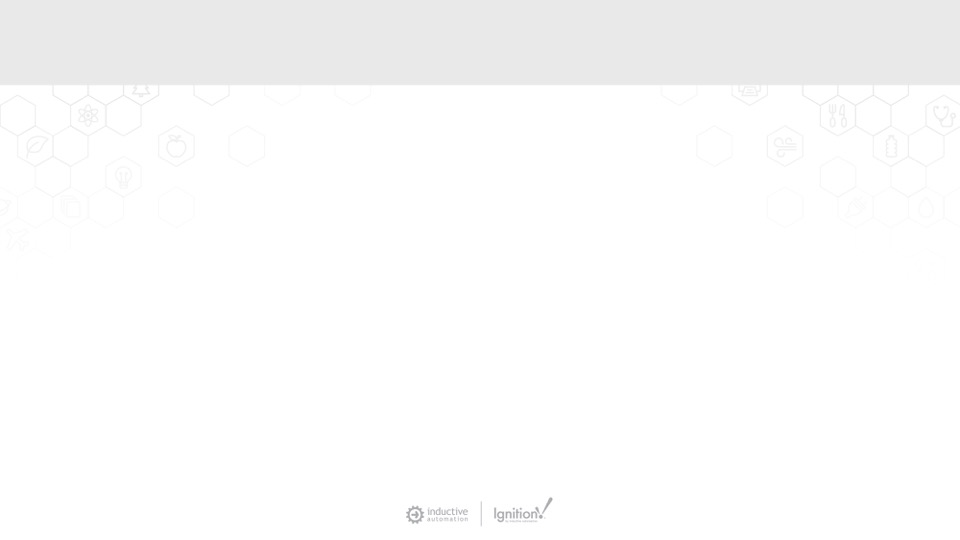 3. Barcode Scanning
•  Action is performed based on a barcode scan

•  Barcode is scanned, Ignition will check logic in a SQL database

•  Based on logic, Ignition will send values to a PLC to perform an action
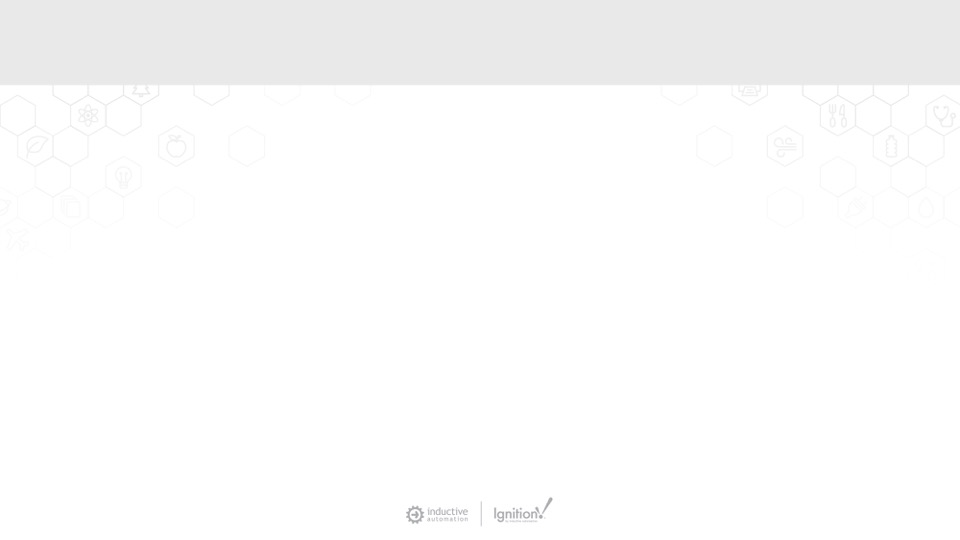 3. Barcode Scanning
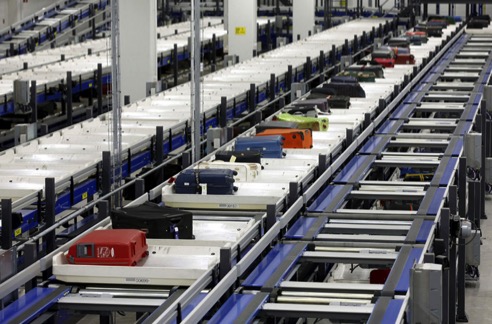 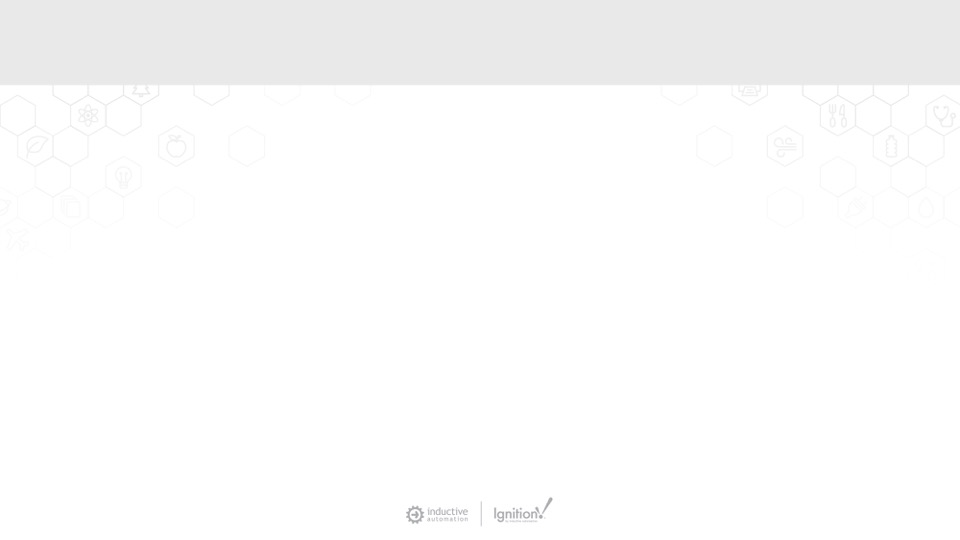 4. Sequencer
•  Uses a procedure kept in a SQL database 

•  Based on value, location, and other criteria, the procedure     will send values to the PLC

•  A sequence of events are performed and are logged into     the database once the operation is complete
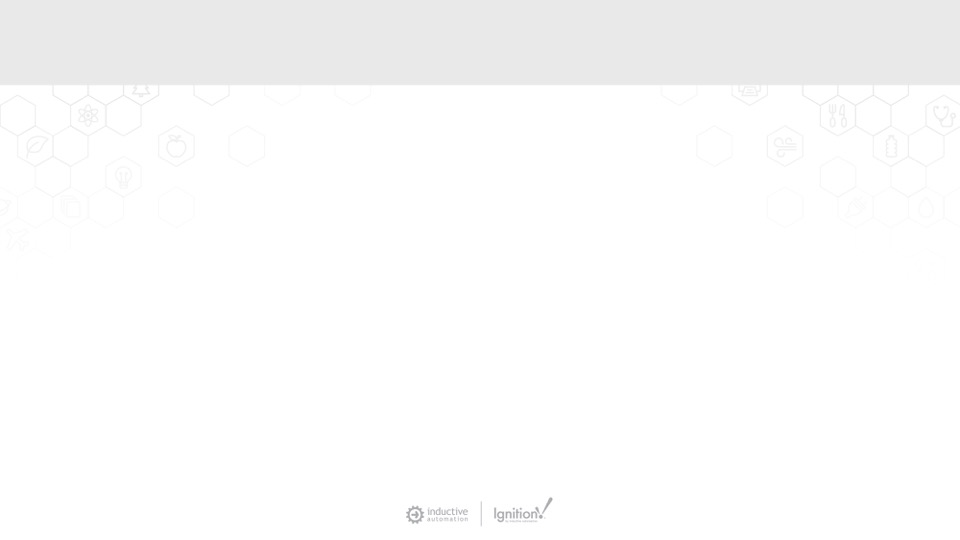 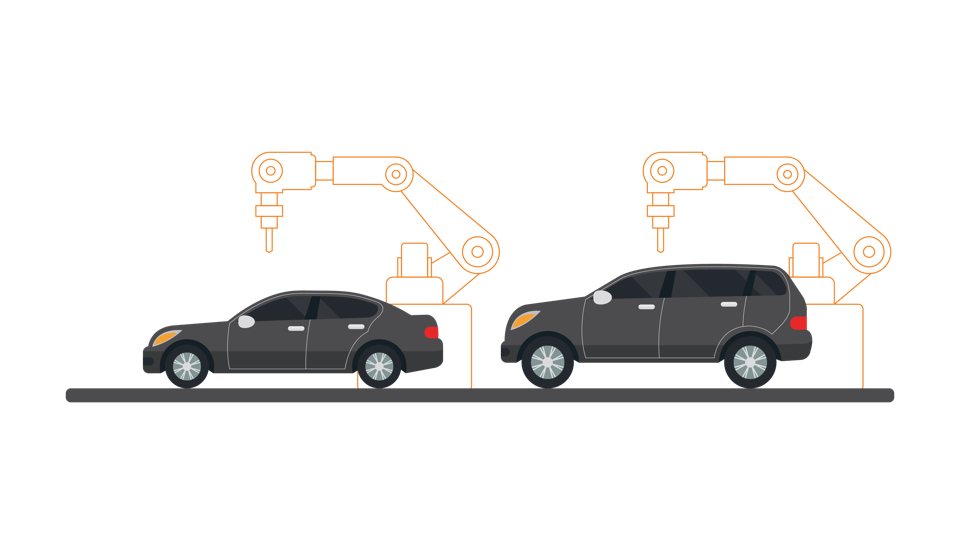 4. Sequencer
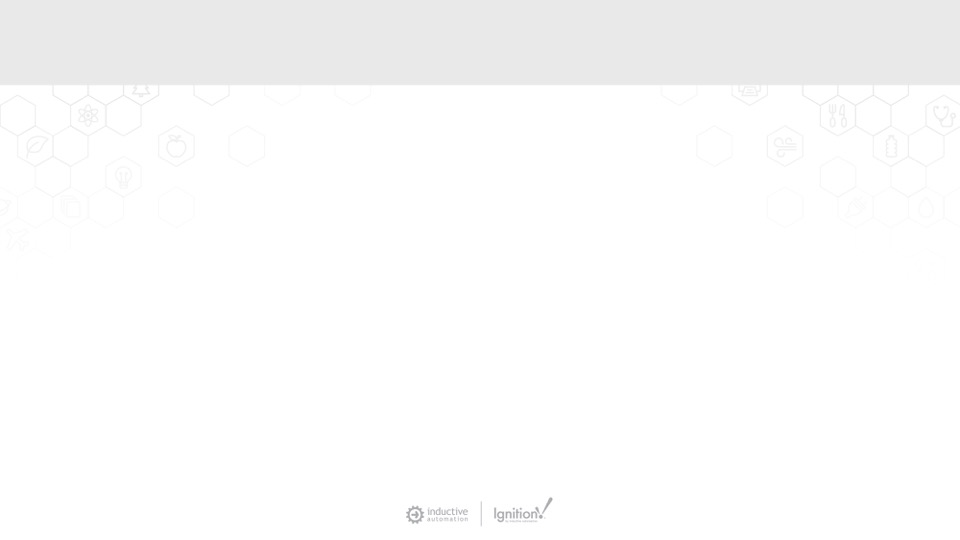 5. Mapping PLC Values to Database Stored Procedures
•  Map input/output values

•  To interface with business systems that have a database that     contains a stored procedure

•  An event happens with a PLC, which is mapped to a stored     procedure input. Stored procedure sends down values and     writes them to a PLC.
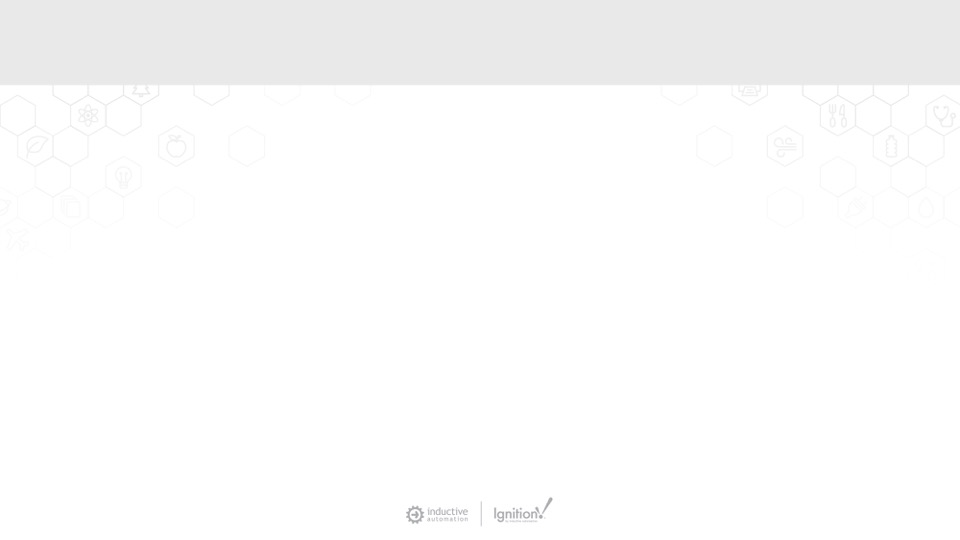 5. Mapping PLC Values to Database Stored Procedures
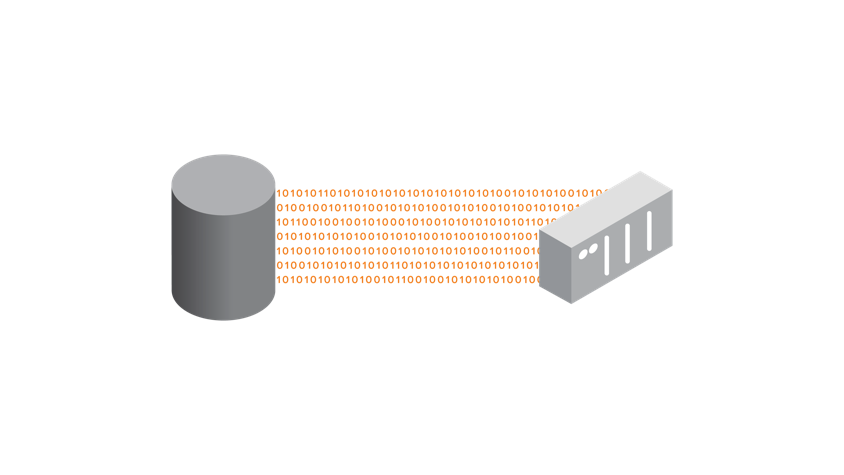 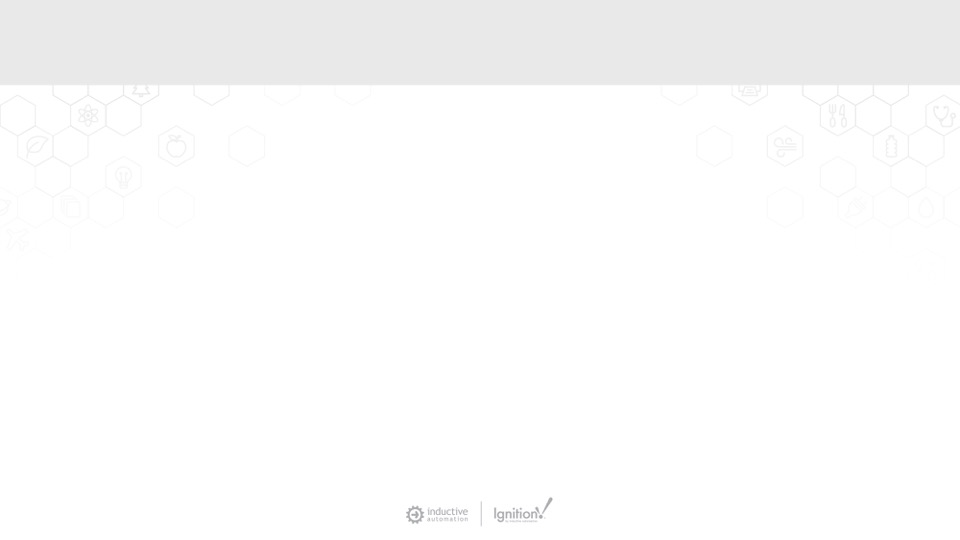 6. Scheduler
•  Similar to sequencer, but based on time values

•  Control PLCs based on a schedule and outside influences

•  Map values to a PLC at any time
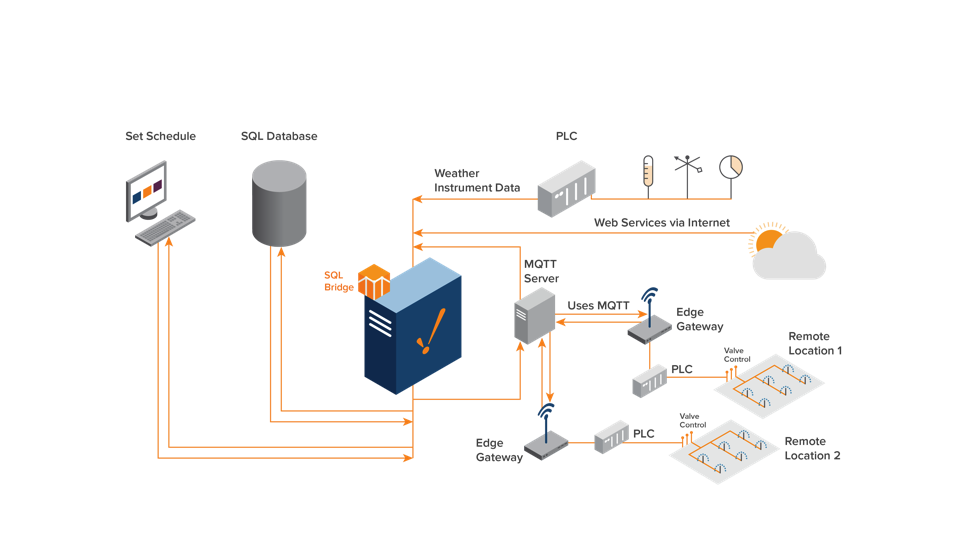 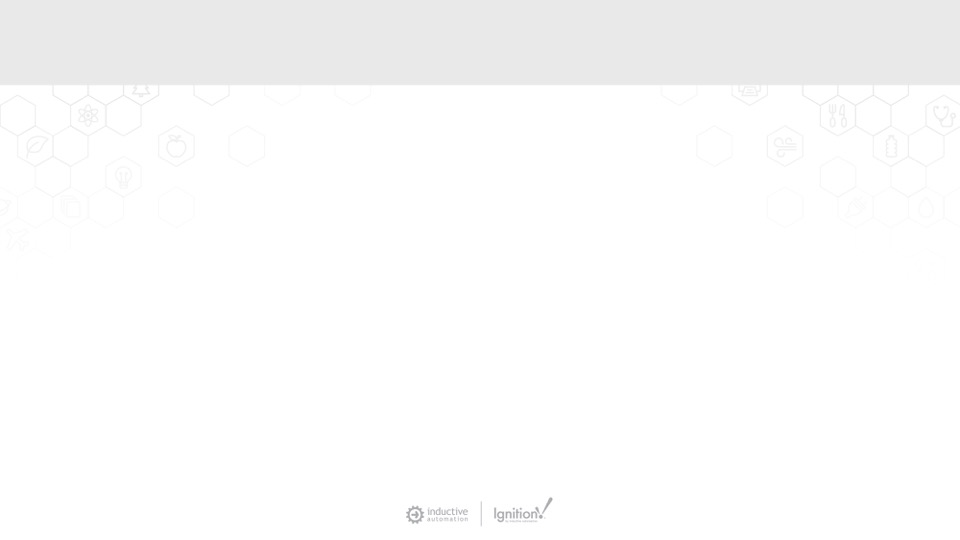 6. Scheduler
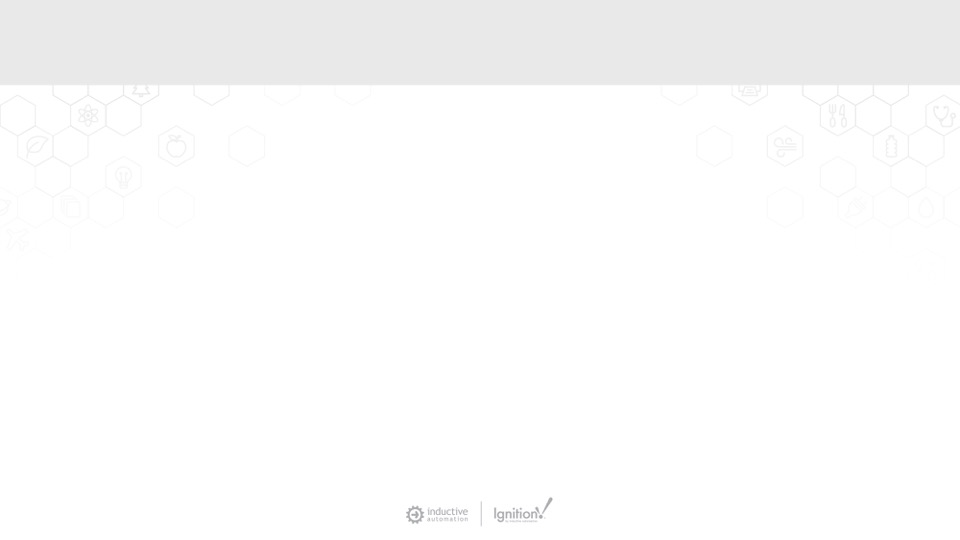 7. Recipe Management
•  Recipes should not be stored on a PLC. Store recipes in a     database instead.

•  When a recipe load is triggered, Ignition will take the recipe     from the database and load it to the PLC.

•  SQL database allows for greater flexibility to store more    recipes, lets the PLC focus on control.
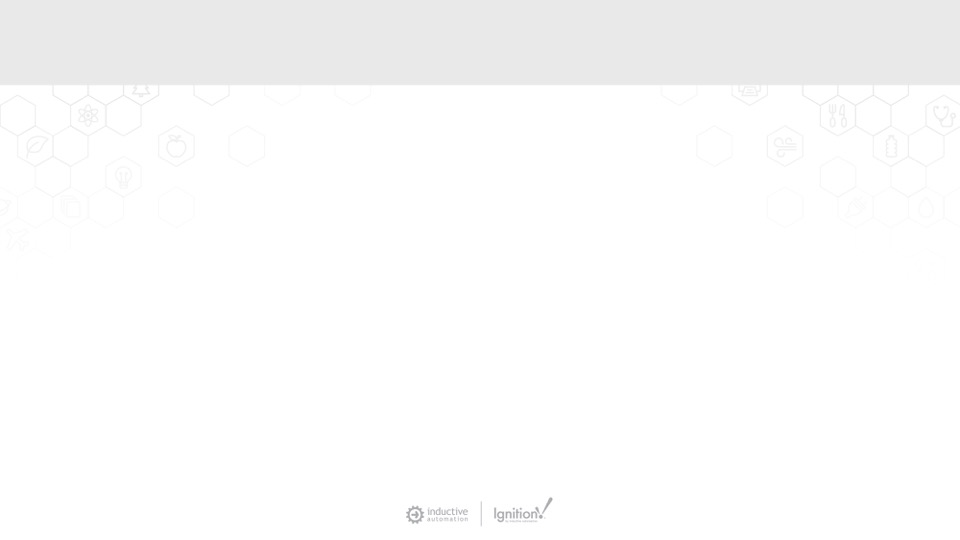 8. OEE Implementation & OEE Downtime
•  Check the downtime and efficiency of production lines 

•  Simple to perform OEE calculations and have information    logged to a database.

•  Get notifications on downtime and uptimes along with     contextual data.
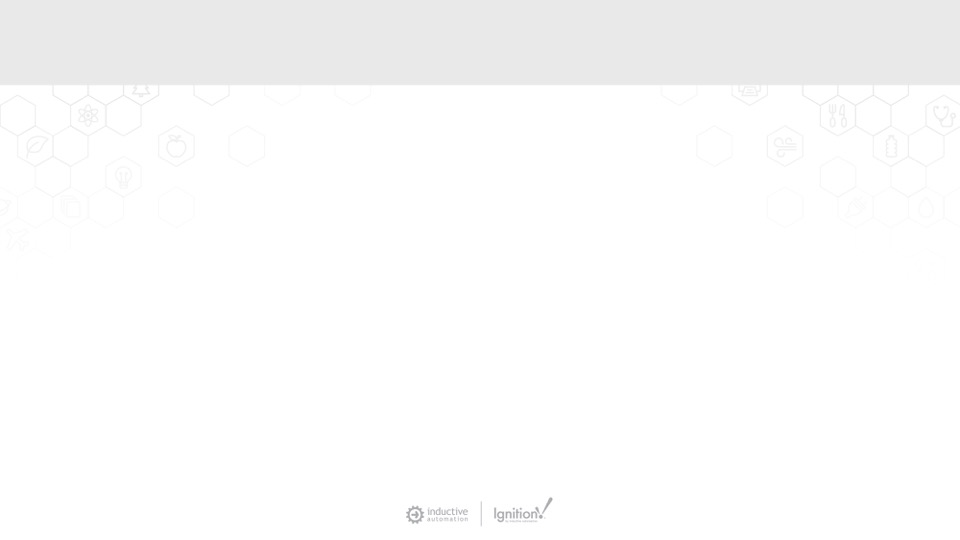 8. OEE Implementation & OEE Downtime
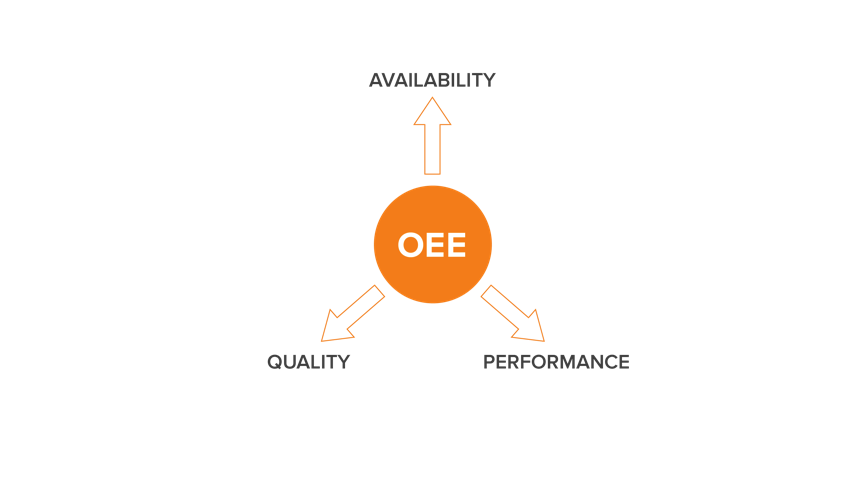 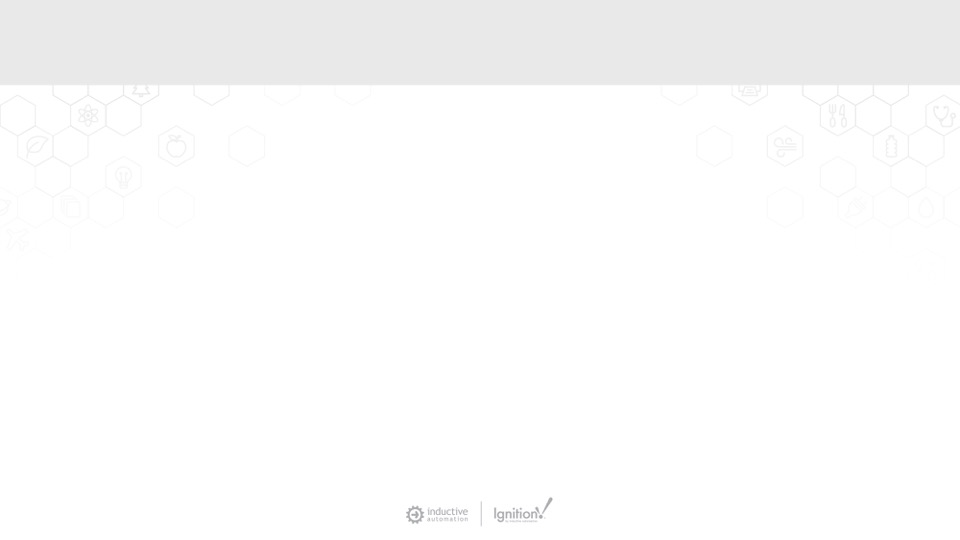 9. Production Tracking
•  Know which products have moved through which machines

•  In addition to OEE downtime, collect data for traceability such     as the amount of product being produced, associated work     orders, lot numbers.

•  Create a custom MES system for a very low cost.
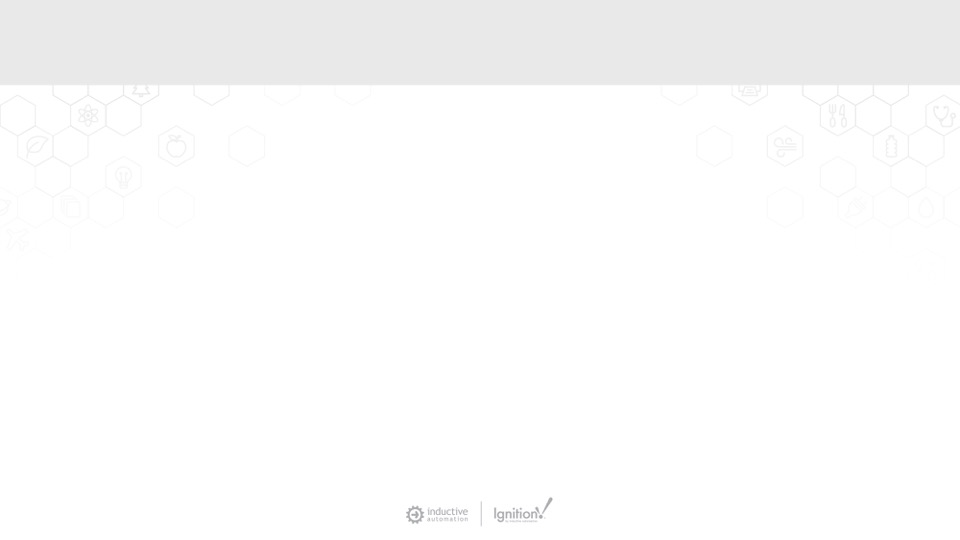 9. Production Tracking
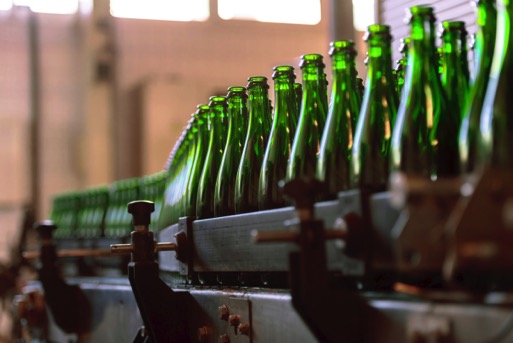 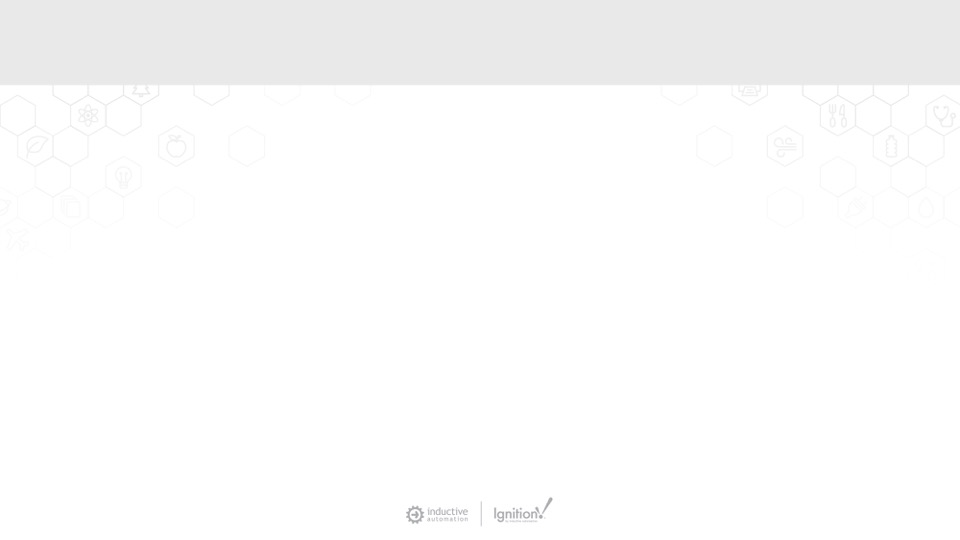 10. Handshaking with PLCs
•  Simple handshake with the PLC, so the PLC and SCADA     systems are synchronized.

•  Allows Ignition to notify a PLC if a process has been completed    and whether or not it was a success or failure.
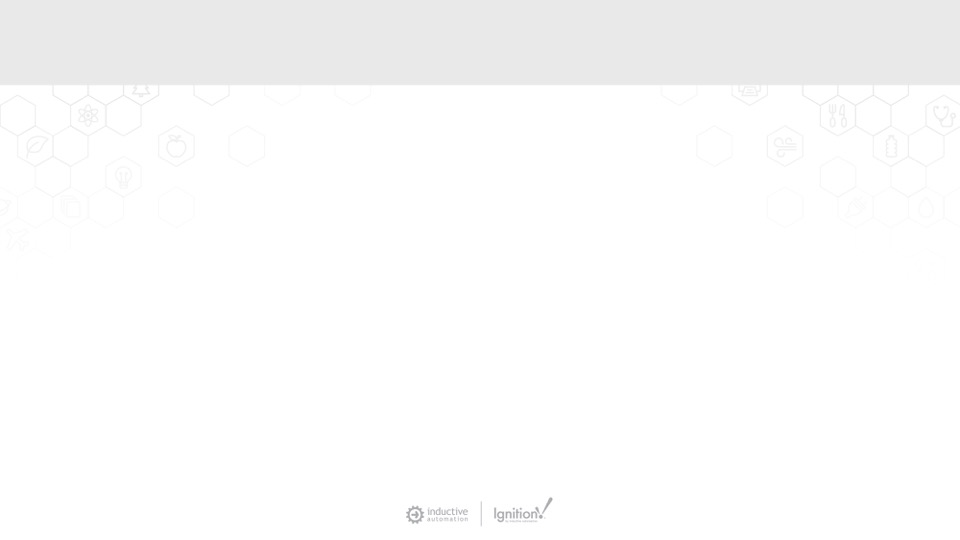 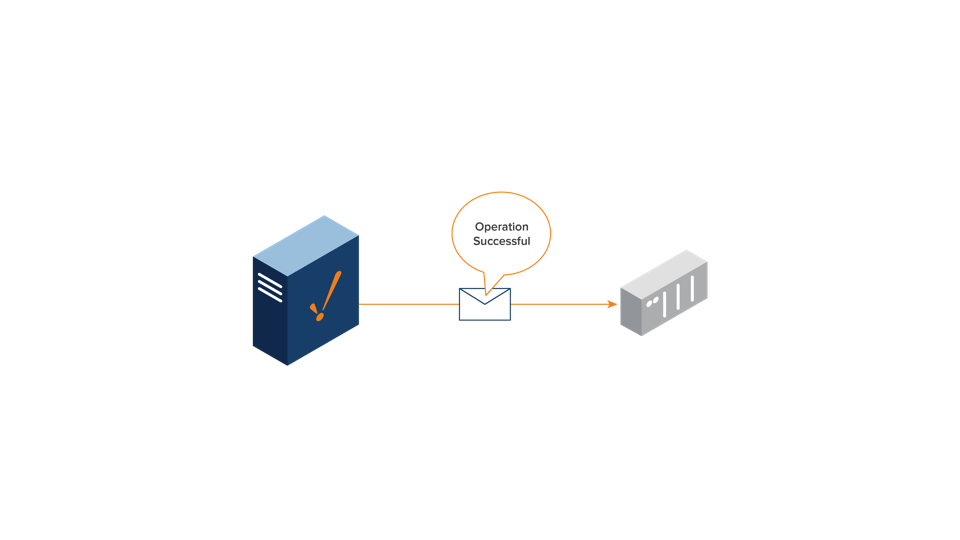 10. Handshaking with PLCs
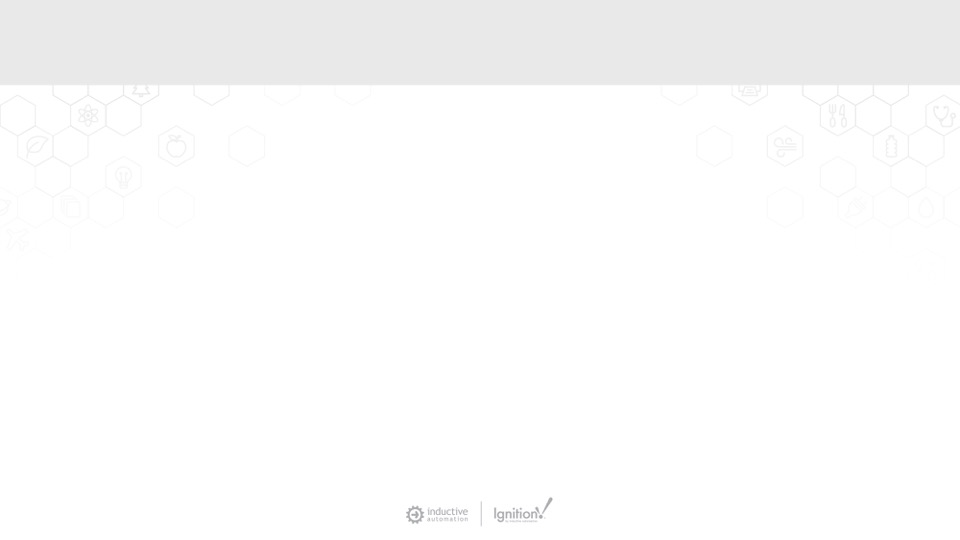 11. Putting Real-Time Data and Control with Third-Party Apps
•  Use open-standard SQL databases to store real-time information

•  Third-party applications can access data from databases instead of PLCs

•  Bidirectional functionality of SQL databases allow control values to be    sent to PLCs from third-party apps.

•  Direction of data can be unidirectional or bidirectional
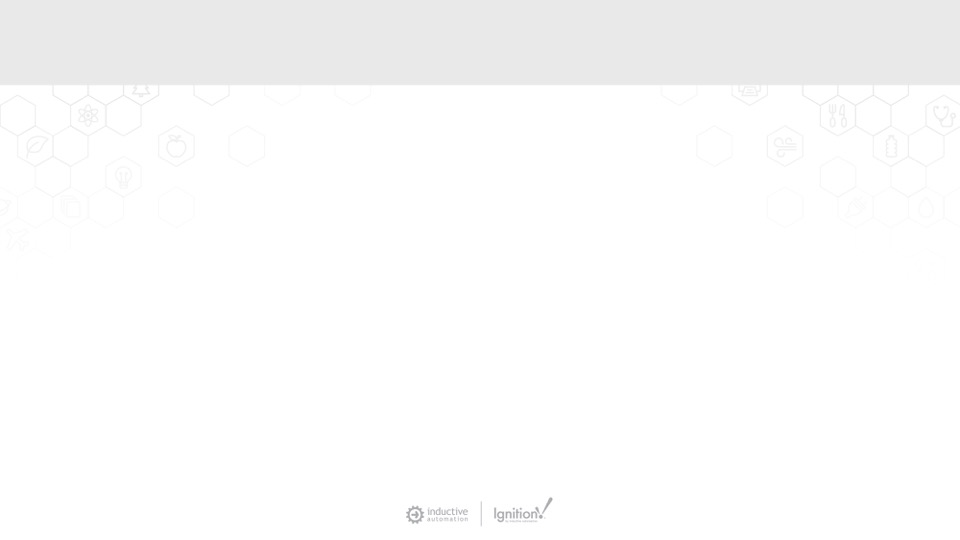 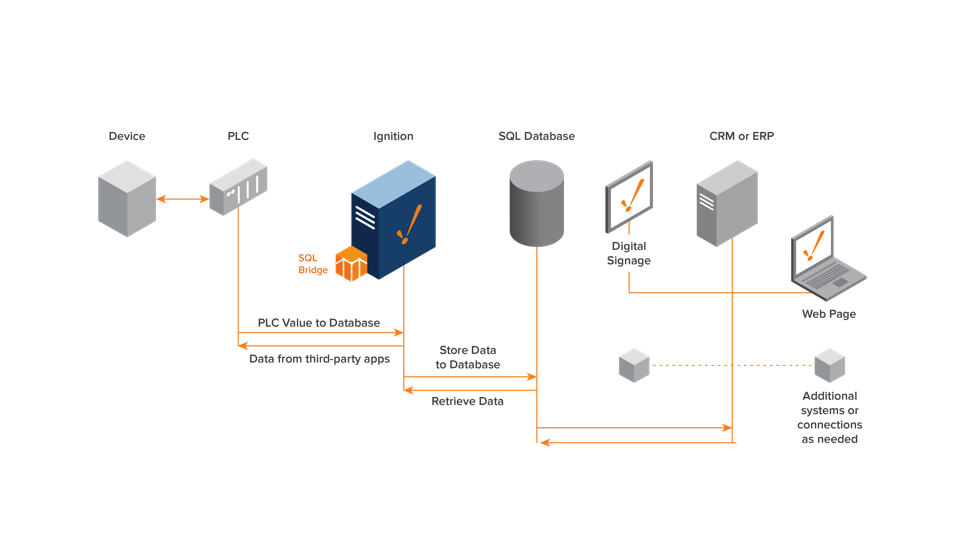 11. Putting Real-Time Data and Control with Third-Party Apps
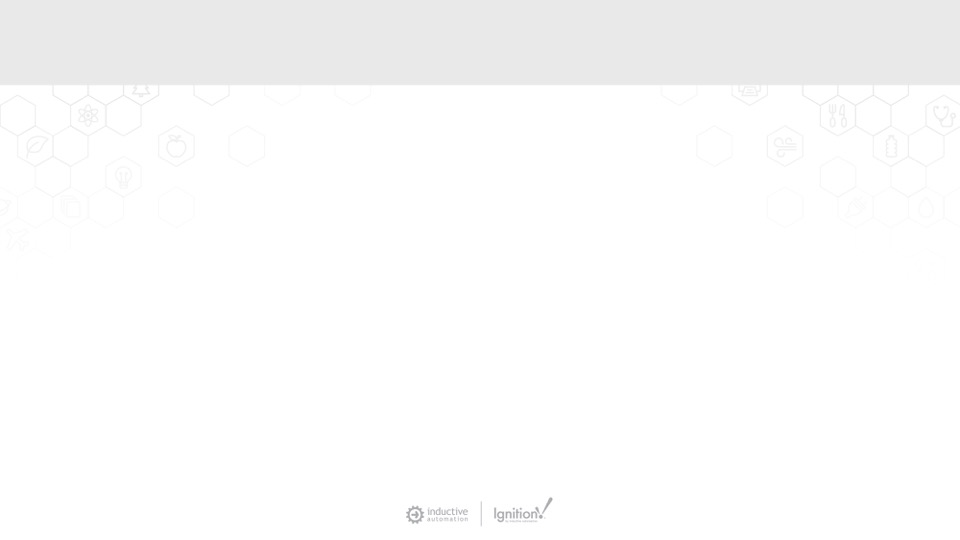 11. Putting Real-Time Data and Control with Third-Party Apps
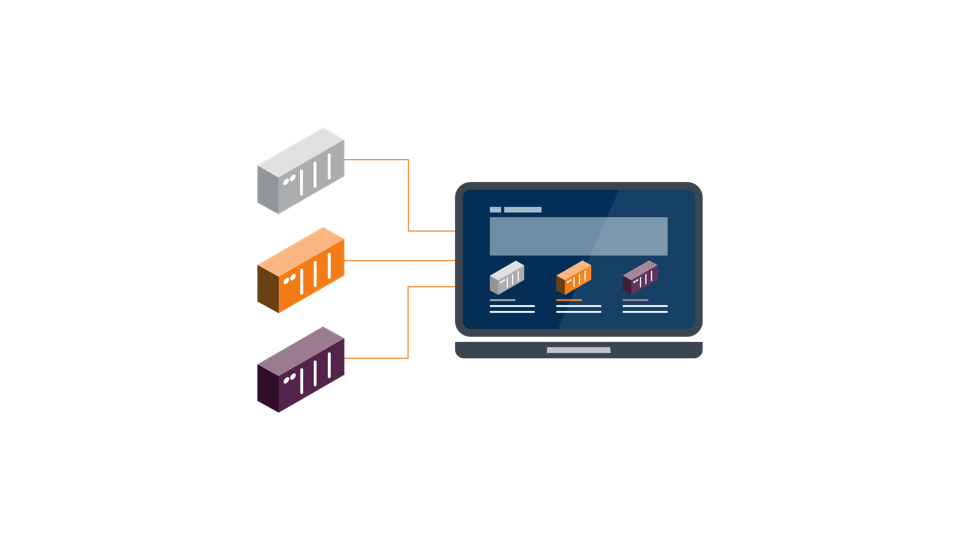 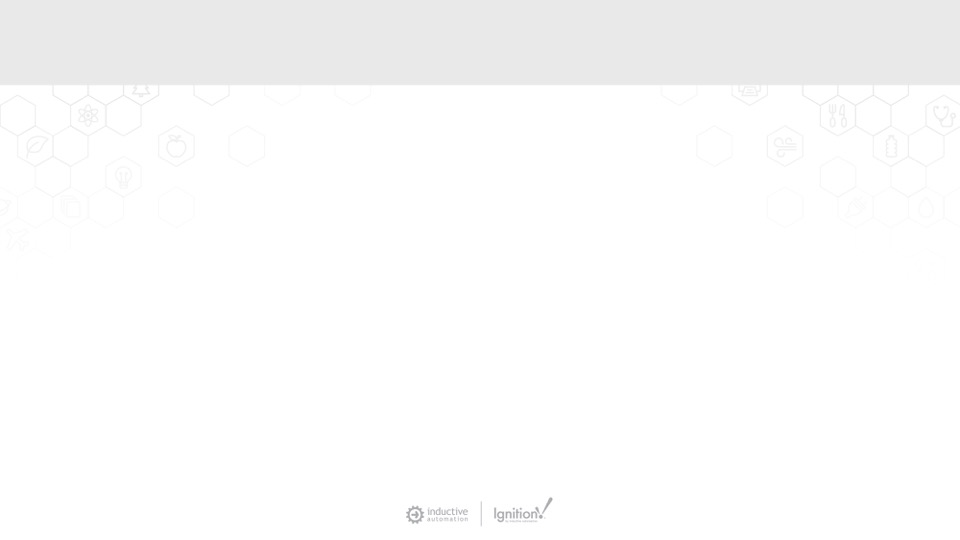 12. ETL (Extract, Transfer, Load) Tool
•  Used in data warehousing

•  Collect data from different systems, parse it, put into database,     and potentially load values to PLC

•  Use a stored procedure to perform this function

•  Make logic simpler in Ignition, use less scripting
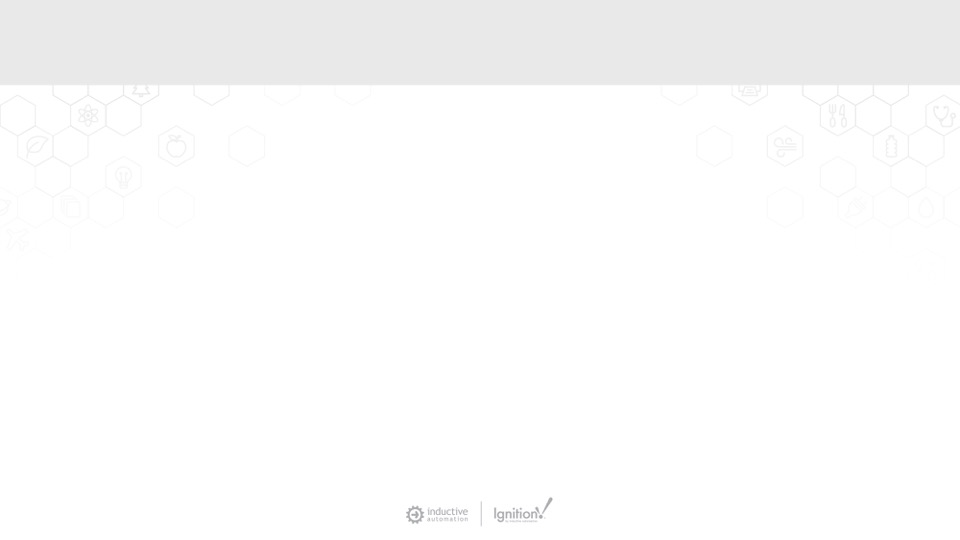 12. ETL (Extract, Transfer, Load) Tool
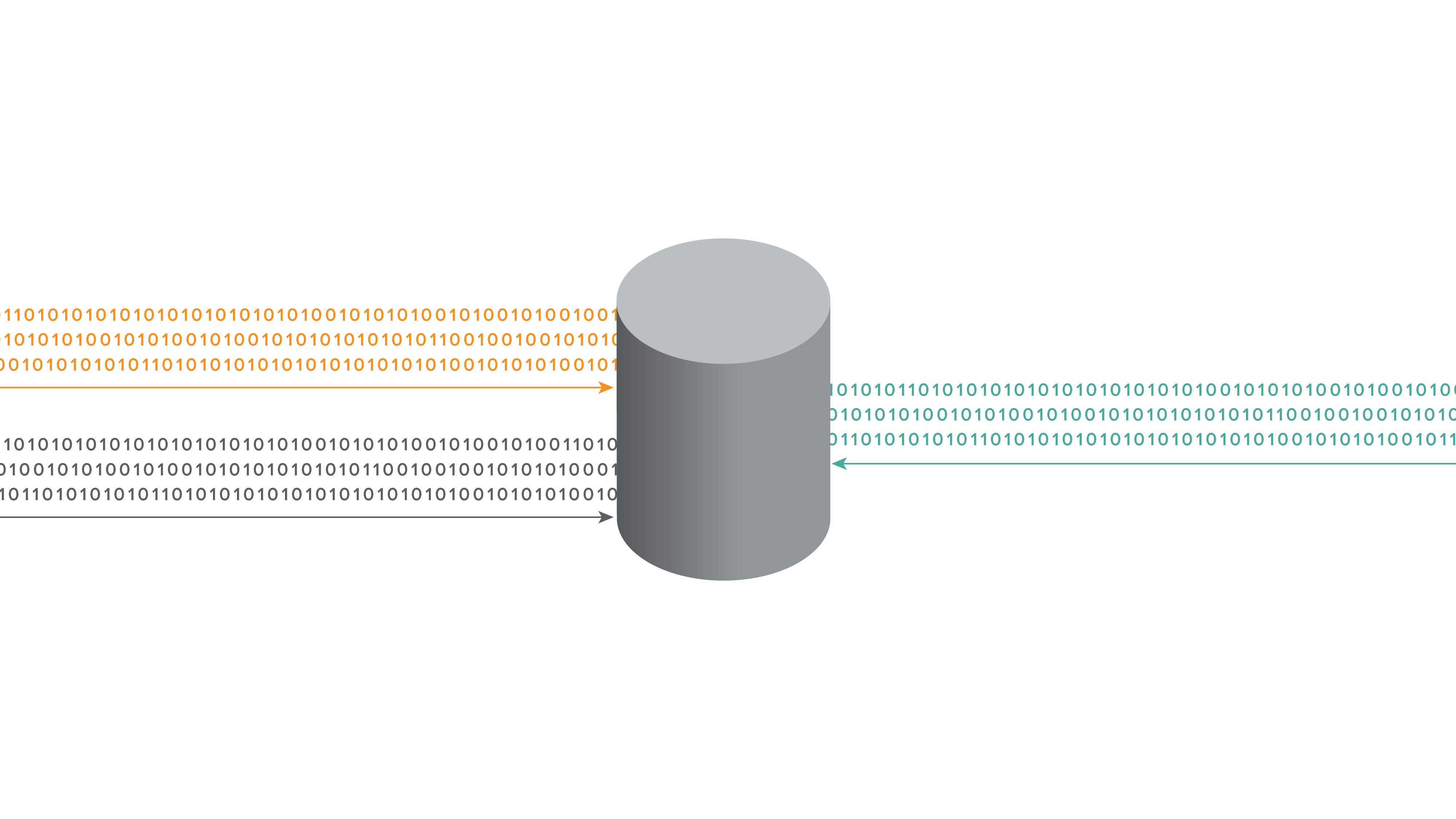 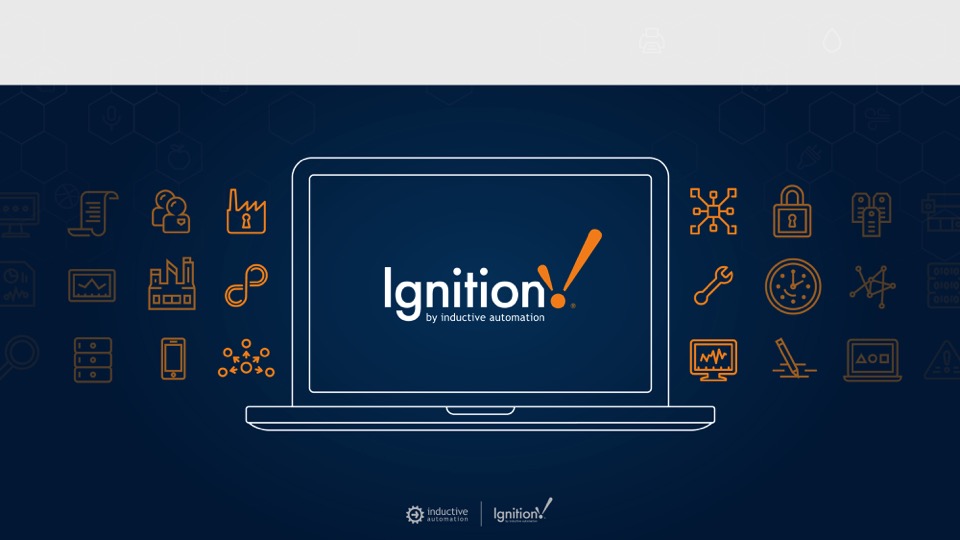 Ignition Demo: Recipe Management
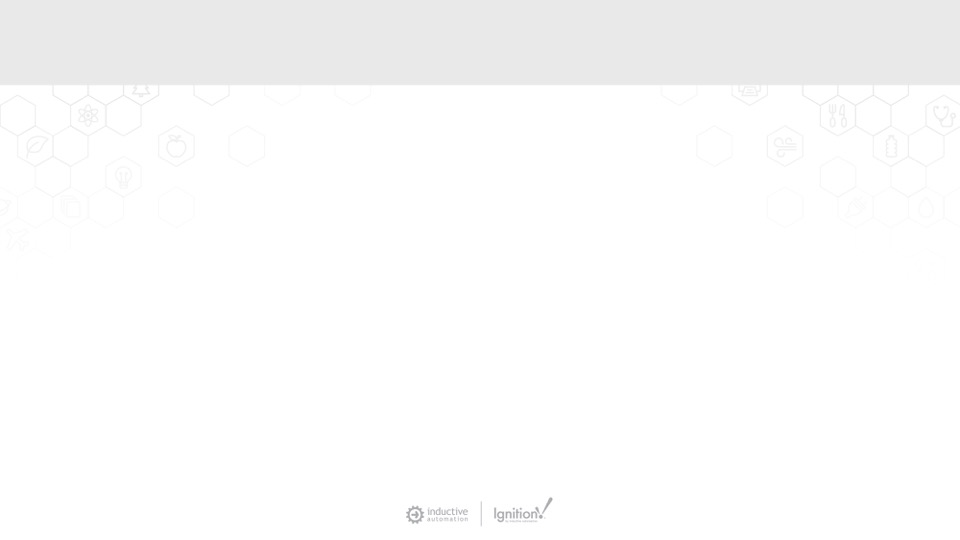 Discover the SQL Bridge Module
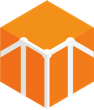 SQL Bridge Module
Incredible power and versatility at a very low price

bit.ly/sql-bridge
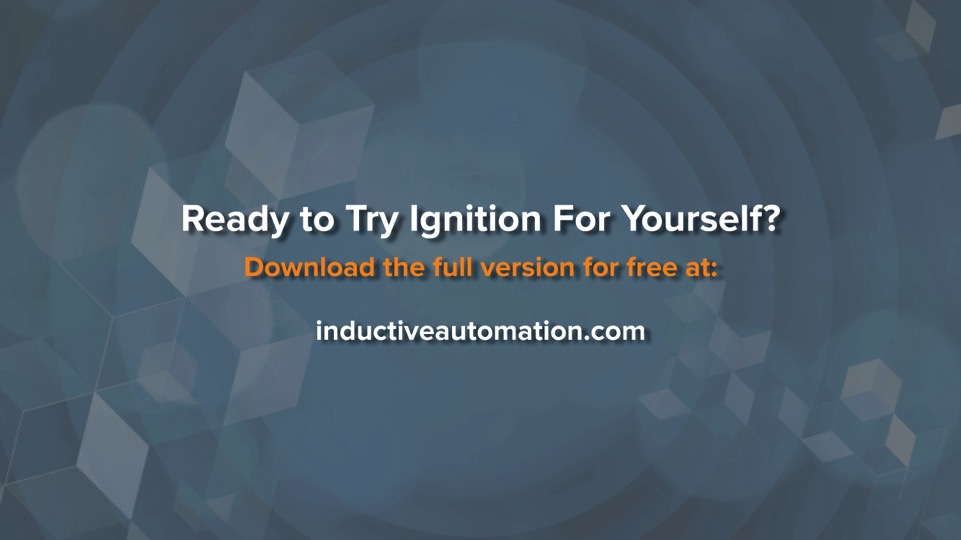 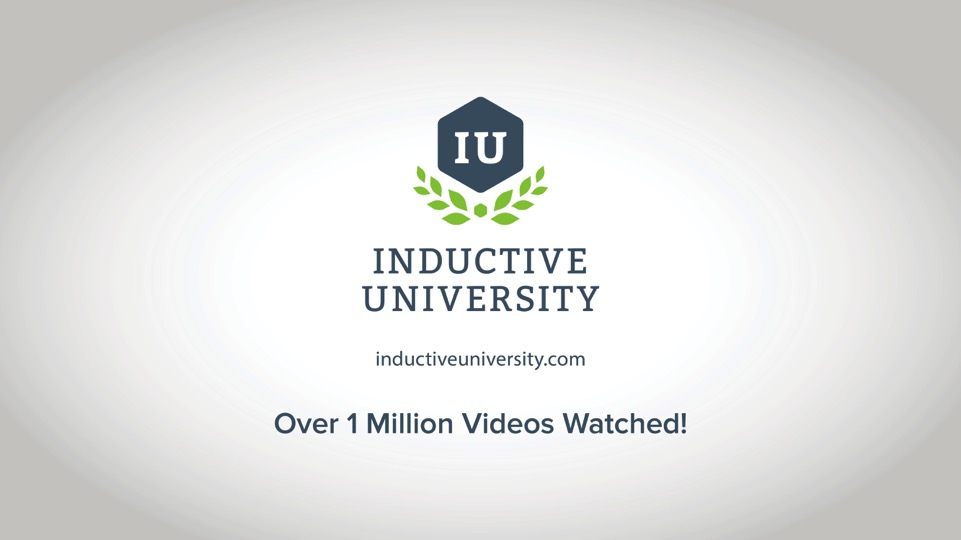 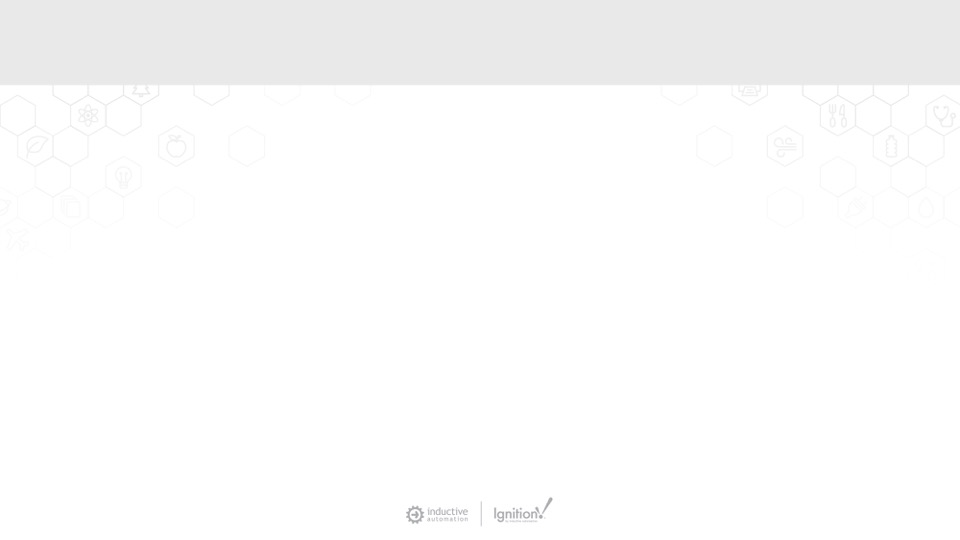 Questions & Comments
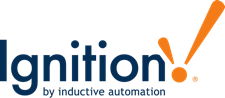 Melanie MonizDirector of Sales:
Travis CoxPresenter:
800-266-7798 x229
travis@inductiveautomation.com
800-266-7798 x247
Account Executives
Jim Meisler x227
Myron Hoertling x224
Maria Chinappi x264
Vannessa Garcia x231
Melanie Moniz x247
Dan Domerofski x273
Vivian Mudge x253
Shane Miller x218
Lester Ares x214
Ramin Rofagha x251
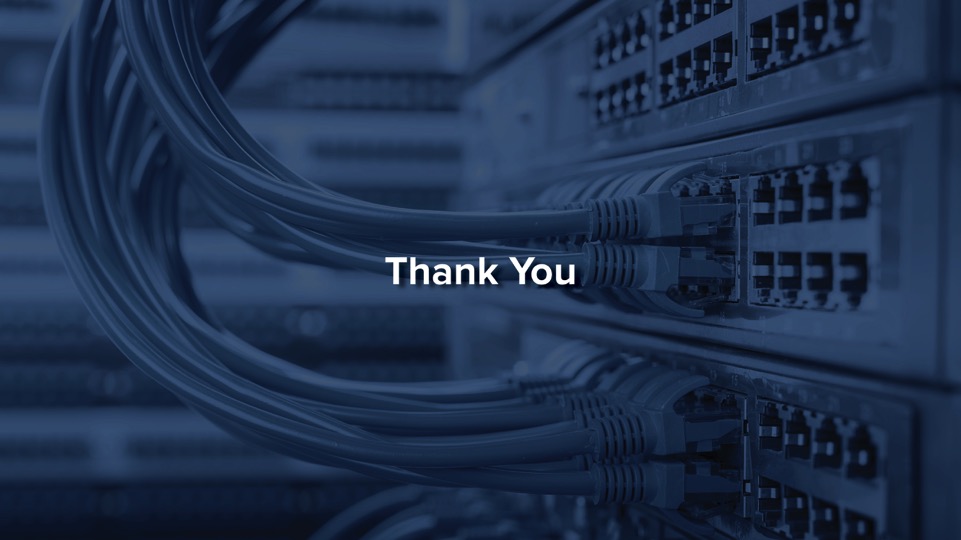